Open AccessThe Belgian approach
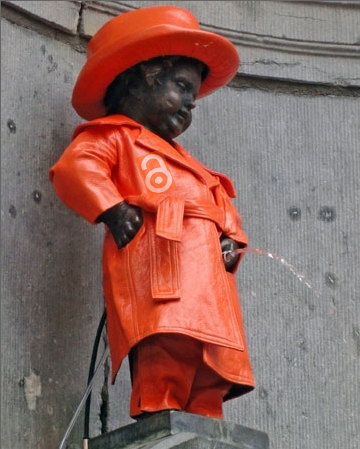 Eric Laureys
17-05-2016
Institutional Belgium
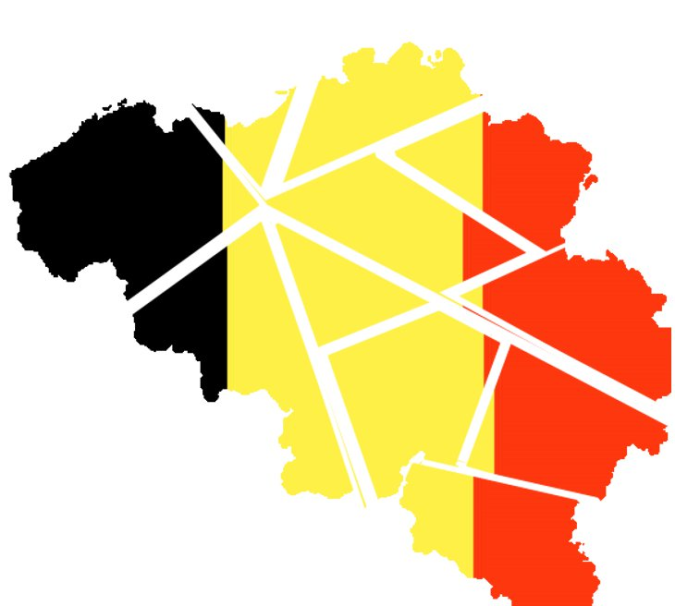 Competences over research are scattered
Research in BelgiumIndustry (Applied Research Centres)				     								: Regions
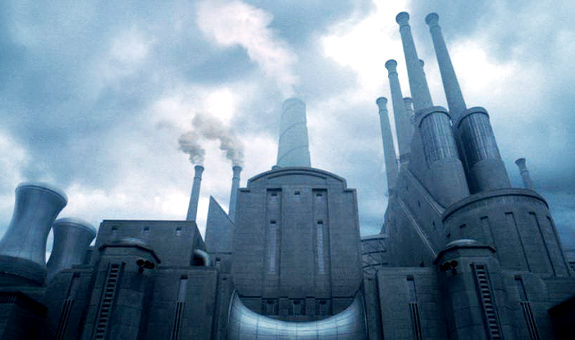 Research in BelgiumEducation (Universities)				   : Language Communities
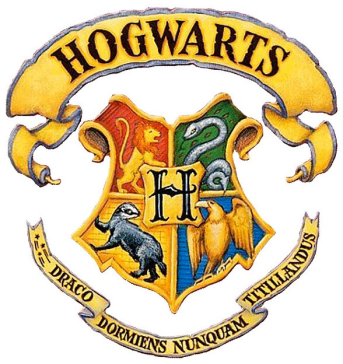 Research in BelgiumResearch fields defined by national purpose and international commitments (Federal Research Institutions)				         : Federal Authority
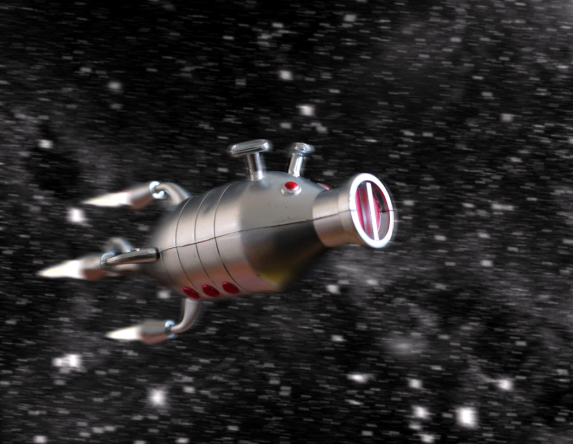 Open Access policies in BelgiumFlemish Community: University repositories Compulsory article archiving  (1 year embargoes) Encouraged archiving for  non-FWO financed publications
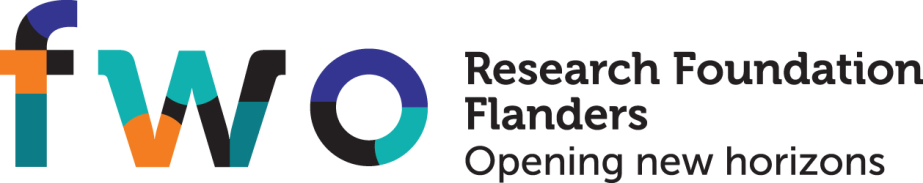 Open Access policies in BelgiumFrench Community: University repositories Compulsory archiving  (6/12 month embargo) Grant based APC-funding with cap  (€ 500/article) Cost for hybrid not eligible
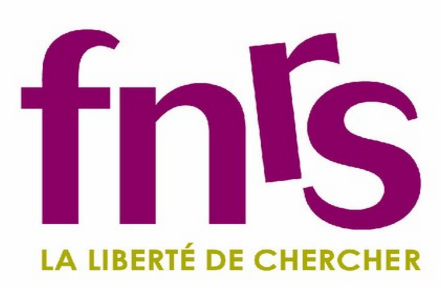 Open Access policies in BelgiumFederal Authority : Has a central Repository Compulsory archiving  (6/12 month embargoes) Grant based APC-funding  with cap (€ 1300/article) Quality and transparency requirements for Gold Cost for hybrid not eligible Evaluation based on Orfeo drawn bibliography
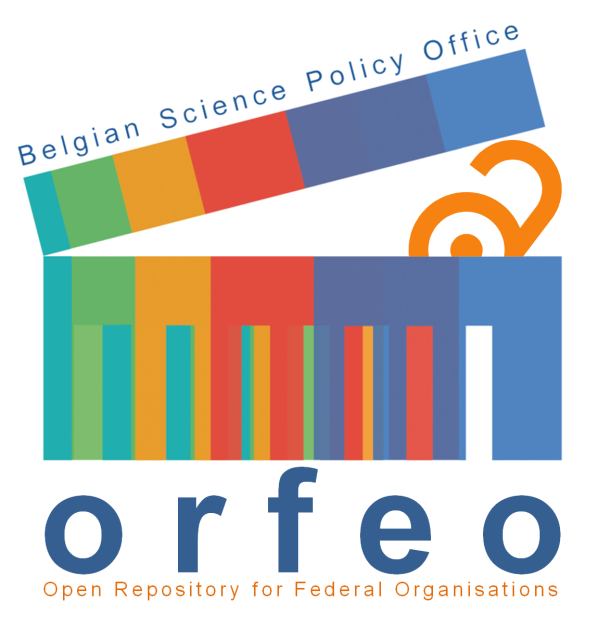 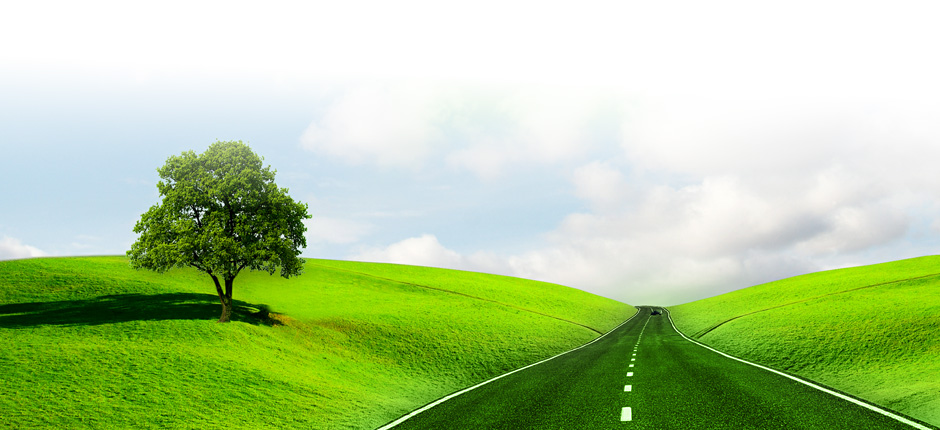 Open Access policies in BelgiumStriking fact :			 Enforcing Green OA			 Fostering Fair Gold OA
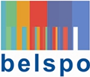 Open Access policies in EuropeRecent developments :Austria recommends : Consortium based  contracts with  publishers 1 year embargoes 100% Gold OA by 2025   (among others)
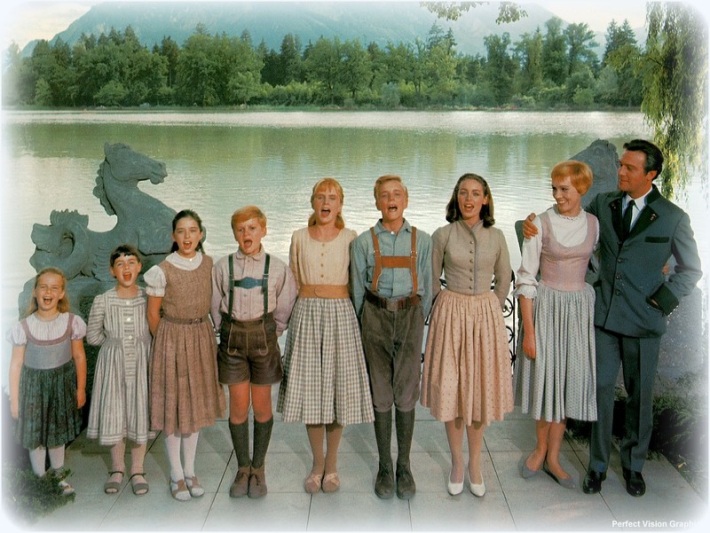 Open Access policies in EuropeRecent developments :The Max Planck SocietyBerlin12 recommends : Immediate access to journal articles Convert resources from subscriptions into funds  to support OA business models
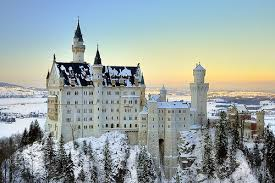 Open Access policies in EuropeRecent developments :Dutch EU PresidencyConference advocates : full access to publicly funded scientific publications  by 2020 more top down streamlining more dialogue with the private sector
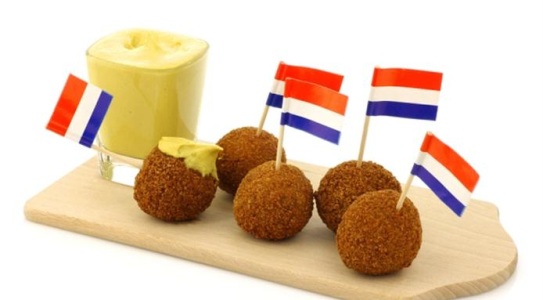 Open Access policies in EuropeBasic reasons for support of APC based OA : Green OA depends on the subscription system  and does not push the system towards a  substantial change. Gold OA is in a better  position to achieve that. Green OA is confusing (different versions,  embargoes, data entry procedures…) The goal is to reach a “fair gold”, without  exaggeratedly high APCs.
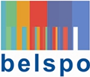 Open Access policies in EuropeRecent developments : Marked tendency to create conditions favorable to  Gold OA Investment in Green OA treated marginally
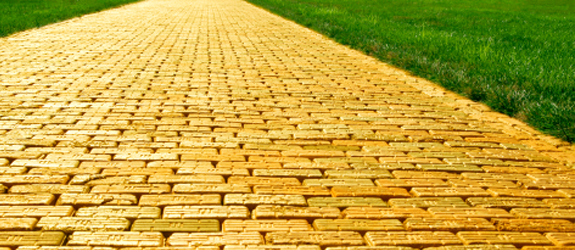 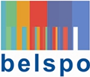 Belgian Open Access rationaleDoes this mean there is contradiction ?
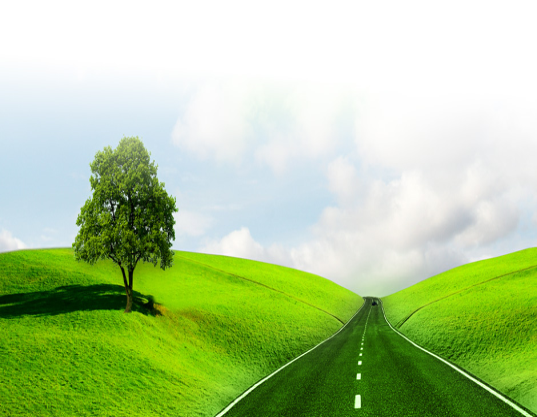 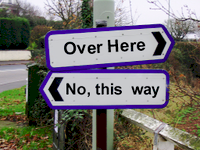 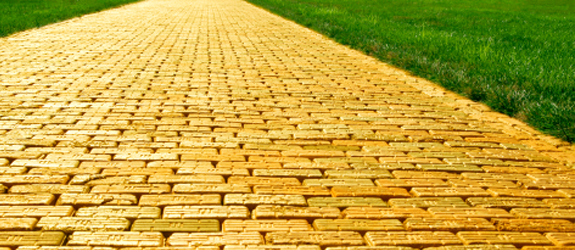 Belgian Open Access rationaleNo !But Belgians feel that some aspects of OA deserve unabated attention as they are instrumental to the public sector’s mission.
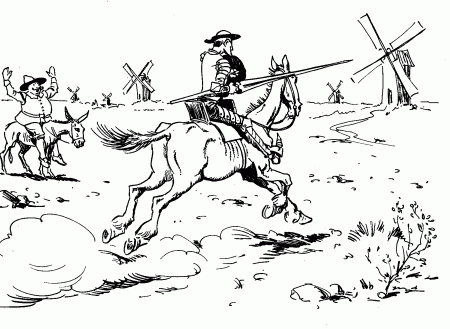 Belgian Open Access rationaleSuch as : Gold doesn't provide solutions for Grey Literature
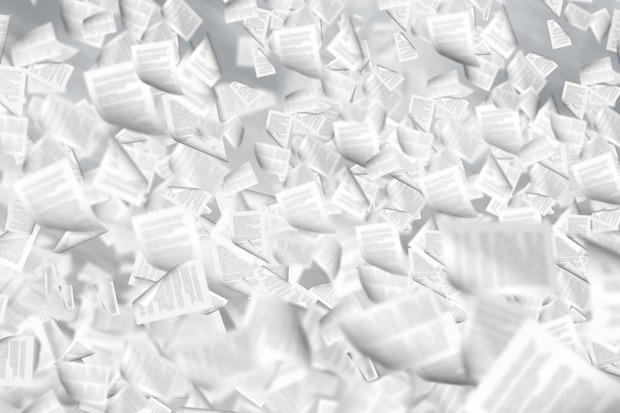 Belgian Open Access rationaleSuch as : Private publishers cannot be expected to care  for durable digital scientific heritage preservation,  despite initiatives like Lockss or Portico.
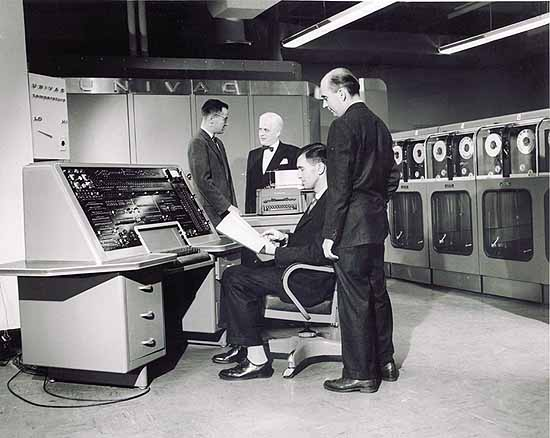 Belgian Open Access rationaleSuch as : Gold does not permit institutional bibliographic  management.
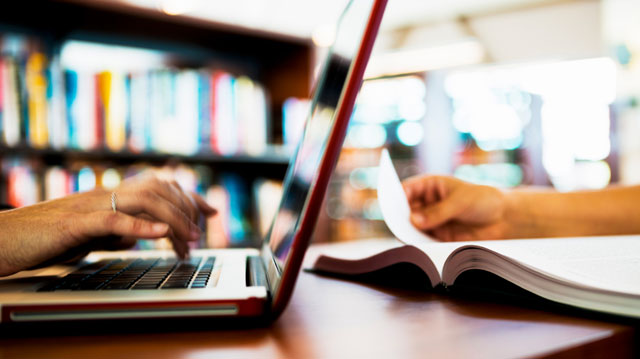 Belgian Open Access rationaleSuch as : Bringing about the dominance of the APC based  business model will pave the way to commercial  orientation of research, and what’s more by  means of a harmful research evaluation system.
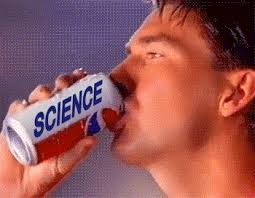 Belgian Open Access rationaleSuch as : Publishing opportunities for authors in less  endowed institutions or countries and in low  budget disciplines will be limited by the APC  based business model.
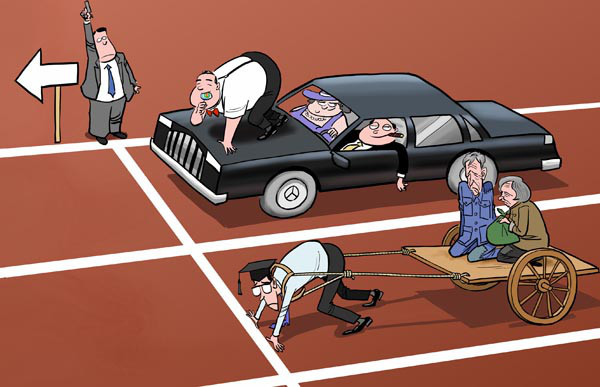 Belgian Open Access rationaleSuch as : Institutional Repositories provide leverage to  institutions, researchers and funders in their  negotiations with big publishers.
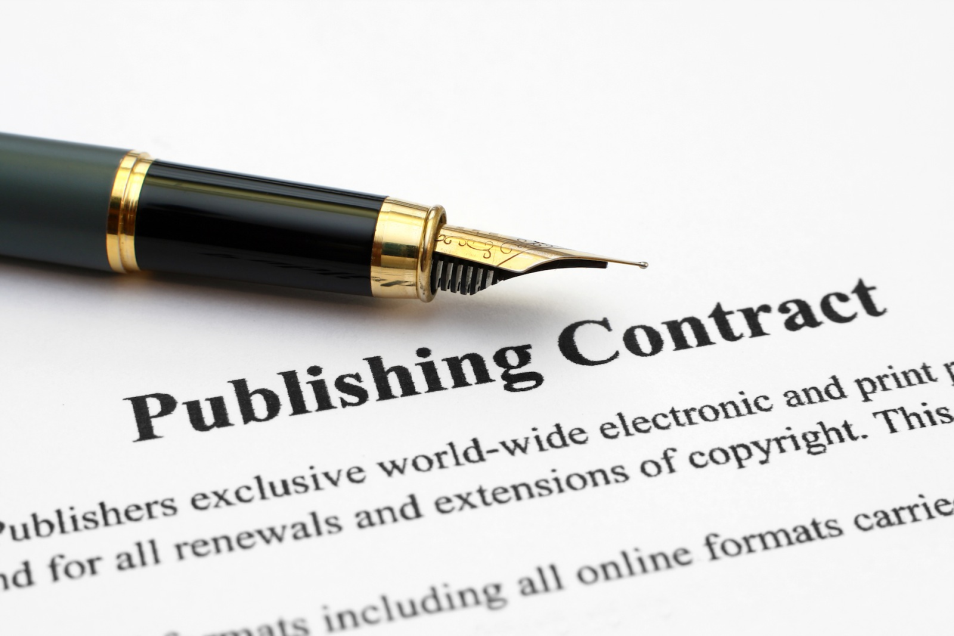 Belgian Open Access rationaleSuch as : Consortium deals with major publishers earmark  funds that are no longer available for innovative  small research-friendly business models.
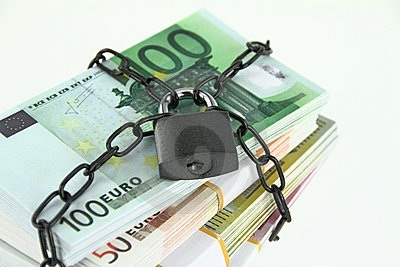 Belgian Open Access rationaleSuch as :		   Belgian stakeholders without		    exception fear that incautious		    promotion of the APC based		    business model might pave the		    way to continued depletion of		    public research funds. Policies		    therefore privilege active development of repositories and of academia controlled initiatives for Open Access publishing.
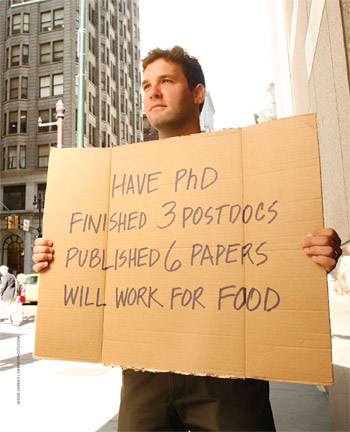 Eric LaureysScience Policy Officer
Scientific and Technical Information Service (STIS)
Belgian Federal Science Policy Office (BELSPO)

231 Avenue LouiseBE-1050 Bruxelles+32 (0)2 238 37 51www.stis.belspo.beeric.laureys@stis.belspo.be
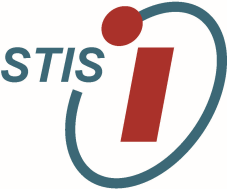 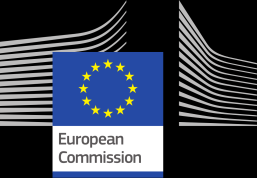